Summer Shutdown 2023
Cons Gattuso
April  7th, 2023
Shutdown Parameters   (Tentative)
Start Shutdown
We will determine if the need  intensity reduction intensity as the work list evolves.
Duration
10-12 Weeks (duration may change depending on the major tasks undertaken )
Beam Off 
Sunday  July 9th @0001 hrs.
Configuration Control
Open surveys  would take place Monday 10th -Wednesday 12th 
Specialty access would be from Wednesday-Friday
Lighting Assessment, Phone Assessments, Fire protection testing, WiFi installation … *
General tunnel access would commence Monday July 17th  
Start of tunnel work
Monday July 17th 
End of tunnel work
Week of Monday October 9th 
HEP
Monday October 16th
Calendar Days: 93
Working Days:  66
2
C. Gattuso
Shutdown 2023 Timeline
Milestone 0
Commence ISD Job Collections
Refine  Shutdown Parameters
Completed
Milestone 4A
Milestone 1A
Completed
Milestone 7
Commence  Major Job collection
Completed
Milestone 5
Complete shutdown.
Milestone 3
Final resource level Schedule.
First pass resource level Schedule.
Milestone 2
Milestone 8
Milestone 1
ID Jobs to the 90% level.
Complete 
Startup.
Define Shutdown Coordinators. 
Completed
Completed
DEC
Milestone 4
Milestone 6
Milestone 9
Second pass resource level Schedule.
Start Shutdown.
Return HEP
Define Scope
Plan
Execute
HEP
Close out
JAN
FEB
MAR
APR
MAY
JUN
JULY
AUG
SEP
OCT
NOV
DEC
Plan phase 1:Determine Jobs and Define schedule
Plan phase 2: Finalize Schedule
Close out
Plan Phase 3:Execute Shutdown
Progress Indicator
Crew Marching orders
Planned
Achieved
Work Planning
HA’s
Dose Plan
Permits
Etc..
Timeline of events
Work List Entries
Expectations
General Task Approval process
Work In HRA
Activities planned
By end March, All Trades work Procurements need to be in Procurements hands…
By May, Final Power Outage schedule
Shutdown Boot Camp
ISD Job imported in the Shutdown (~700 tasks)
	Mid April
AD All Hands
Exterior Divisions All Hands
Planning Stages
Planning Milestones
Kick off meeting (completed)
Set Major Jobs (nearly complete settling into final list) 
Get T&M/Fixed price packets out by early March (completed)
Setup up Prep-work for given areas (Underway)
Booster West Gallery 
Set Alignment Tasks (Underway)
Input into their system  (end of April)
Finalizing ISD work in and around Tunnel Enclosures (Underway)
Finalize Service Building Outages (early May)
Set Maintenance tasks (mid of May)
FESS and Machine activities
Fit tasks with our Manpower (mid May)
Resource leveled schedule
Primary  (mid April)
Final   (mid/end May)
Please label jobs in the work list “Summer shutdown 2023:…”
4
C. Gattuso
Alignment Needs
Linac
Preacc : LEBT and MEBT
Pion Beam line
Quad Alignment 
Booster 
Collimator installation (limited) (1),
Stand work
BNB
swic installation 
MI-8
Collimator installation (limited) (1),
relocate/repair/upgrade 1-3 Multiwire cans in 825 and 827 regions
MI
Mi quad replacement (IQB) (3)
RF cavities
Elevation Run
Recycler
Sextupoles Installation (2)
Muon campus
907 collimator
M4 line RWM
ESS installation 
M3 line SEM installation (1) 
Possibly replace SQC quads in 30 (only if we do a swop) (3)
F-sector
Install MWF45 wire plane (1),(2)
Enclosure C
Replacement of SWIC 202 (1),(2)
Replacement of SWIC 208 (1),(2)
M02
Replace MC2Q1 magnet
M03
Pin hole collimator work MT4TGT
NuMI
Replace 1 damaged wire plane pair for NuMI. Possibly for the 114, 115, or 121 profile monitor.
Pre-Shutdown 
(1)Referencing/Stake out
(2)Replacement
(3)Referencing
5
Presenter | Presentation Title
4/7/2023
Culvert Replacement
https://admd.fnal.gov/Culvert%20road%20work/index.html
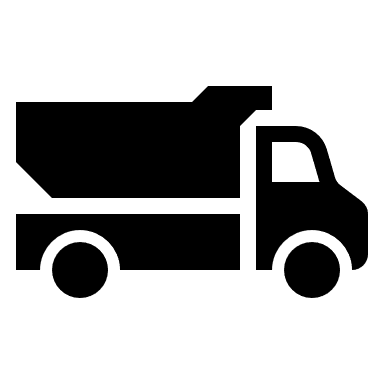 After
Before
Road
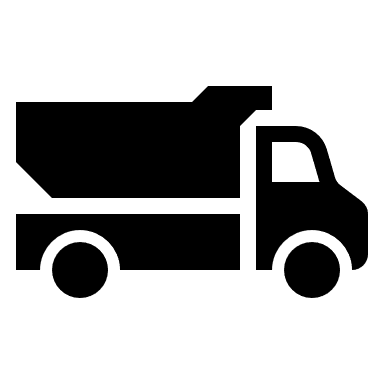 Culvert
Culvert Inside 
Concrete Box
* Artist rendition  not to scale
6
Presenter | Presentation Title
4/7/2023
Road Work….
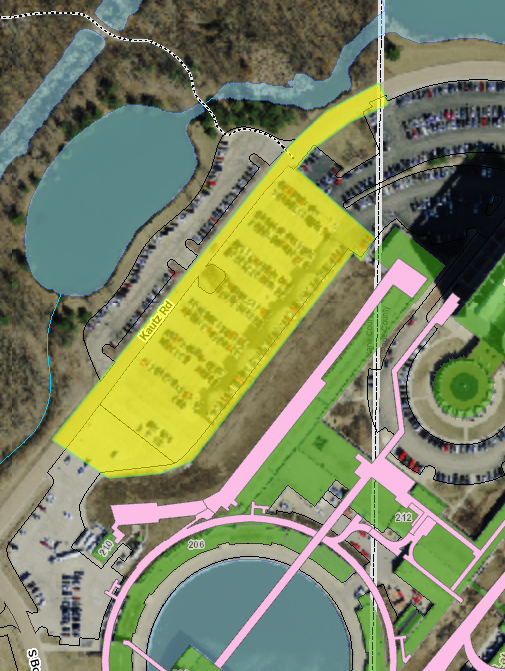 We will be standing up a roadway and parking lot reconstruction contract to start work in the early summer, covering Kautz road and the Wilson Hall west parking lot roughly as indicated in the screen shot below.

Traffic patterns are still being worked out

Impacts to AD
Magnet loads 
We should plan on Moving Magnets to staging area in Accelerator Complex prior to this work starting.
7
Presenter | Presentation Title
4/7/2023
That’s all for this week…….

In two week 
Post the preliminary schedule
Accelerator Enclosure Work
Power Outage
8
Presenter | Presentation Title
4/7/2023
9
Presenter | Presentation Title
4/7/2023
EE Support
BNB
Horn PS @ MI-12 -- replace HV divider G10 covers with Lexan covers

Muon: 
AP-30 secondary braid and hardware replacement 
 MI: 
VCB maintenance
Secondary cable replacement at another building (MI50?)
 Meson
Replacing 4 old power supplies w/ new switcher power supplies at MS1 
Fixing water leak in MC6Q2 PS at MS4
10
Presenter | Presentation Title
4/7/2023
Next meeting
Focus on Controls
11
Presenter | Presentation Title
4/7/2023
Electrical Agenda
Electrical work
Booster
Est are needed for the following
The time it takes to characterize the Booster RF
The time it will take to remove cabinets for the work area
The time it will take to complete Physical work
The impact of not having AC in the gallery for the duration of the work
Time and access to yard Switch's and anode supply
Collimator work cable pulls
MI/RR
Status of conversion to VDF Drives 
MI52/50
MI-50 Power Supply DLO replacement
8- Gev Collimator work
LINAC Compressors 
Fixed target vacuum pump upgrades 
WIFI installation in the F sector and beyond
Interlocks F-2, F-3 Manhole 
Review Major work going on during the Shutdown
Review changes that may be coming for long-term key issues and re-coring
12
Presenter | Presentation Title
4/7/2023
Linac (electrical)
LINAC Compressors 
Do we have everything in place to do this task….?
PO
Material
13
Presenter | Presentation Title
4/7/2023
Booster Clean Power (electrical)
Booster West Gallery
General Task
Existing duct work in Booster Gallery West will be removed by HVAC subcontractor and stored outside the gallery footprint to be reinstalled later.
Existing abandoned water pipes (6” and smaller) to be removed by yet be determined subcontractor and disposed of in dumpsters
New raceways and trough to be installed by Leyden Electric
All wire to be pulled wherever raceways will be covered by reinstallation of ductwork and inspected/verified by TM/CC and Leyden Electric representative
Prep Work
Does the area need to be cleaned out
Do we need to remove of cabinets in the gallery??
If so…
Where are we placing them?
How long does this take?
Please work with Paul Neville and Scott Crowell 
We would like the RF characterization to be completed in the first week
14
Presenter | Presentation Title
4/7/2023
MI/RR (electrical)
Status of conversion to VDF Drives 
MI52/50
MI-50 Power Supply DLO replacement
Material 
8- Gev Collimator work
Cable pulls
Do we have pull list and material 
Plan if Steel Material does not arrive in time…
Complete Stack out
Complete Vacuum work
End Flanges
Ion pumps
Complete Cable pulls 
Motion Control and TC  gauges
Current schedule driver
Est 12-14 weeks
15
Presenter | Presentation Title
4/7/2023
External Beam Lines (electrical)
Switch yard
WIFI installation in the F sector and beyond
Interlocks F-2, F-3 Manhole 
Scope of work to be done


Meson
MT3 Pinhole MC PM 
MT4TGT Motion PM
M03 Light Replacement 
MS1-3 Vacuum PLC Install
16
Presenter | Presentation Title
4/7/2023
Major Jobs
Linac
LRF5 
Internal Water Leak
Booster
Clean RF power West Gallery
Removal of BWG Dual Temp Line, AC Duct removal, re-install
L8 Collimator Prep work
Cable pulls
Prep work in area
17
Presenter | Presentation Title
4/7/2023
MI/RR Major Jobs
MI12
Repair TAC air velocity/pressure sensors . 
Seal wall/ceiling cracks in MI12-A & MI12-B.
Sort out water level transducer sensor plan for MI12 sump and well sumps. 

MI-8
Collimator install
MI/RR
VFD Upgrade (MI50/52)
MI20 Sump Repair
MI white hose replacement (MI50/MI60)
MI quad Replacement (new IQB in the 20 sector?)
MI20 Sump repair
NuMI	 Beam line
Rebuild manifolds on Q118 (pre-target), Q115 (lower hobbit), possibly think about Q105 (MI).
Like to replace 1 damaged wire plane for NuMI. Possibly for the 114, 115, or 121 profile monitor. Currently negotiating with Rich Prokop.
18
Presenter | Presentation Title
4/7/2023
ISD (maintenance projects in/around AD areas )  Preliminary
1.	A0 chiller replacement (temporary chiller will be placed until permanent chiller arrives) [WO840860] – started 
2.	CMTF LED lighting retrofit [WO874612]
Looking to start end of this month
3.	Linac – Sub-levels LED lighting retrofit [WO??]
4.	BTW 2nd flr LED retrofit [WO871278]
Waiting Control Quote summer shutdown time frame
5.	Minos roof tuckpointing [WO875790]
6.	Minos LED retrofit [WO895697]
7.	WH Parking lot & Kautz Rd rework
8.	WH SW plaza entrance replacement
9.	MI Pond transfer structure sinkhole investigation 
10.	MI20 sump discharge reroute
11.	A0 Clean Room HVAC project (ISD-Engrg)
Walk through was completed this last week.
12.	AP0 HVAC (2 units) replacements (ISD-Engrg)[WO751725] –start on the 17th 
We are concerned about  communications 
Impact operations: AD/ ESH/ISD side
13.	Replacement of HVAC units on MI service buildings (ISD-Engrg
14. 	MS3 Oil switch replacement
Tunnel work
19
Presenter | Presentation Title
4/7/2023
Road Work….
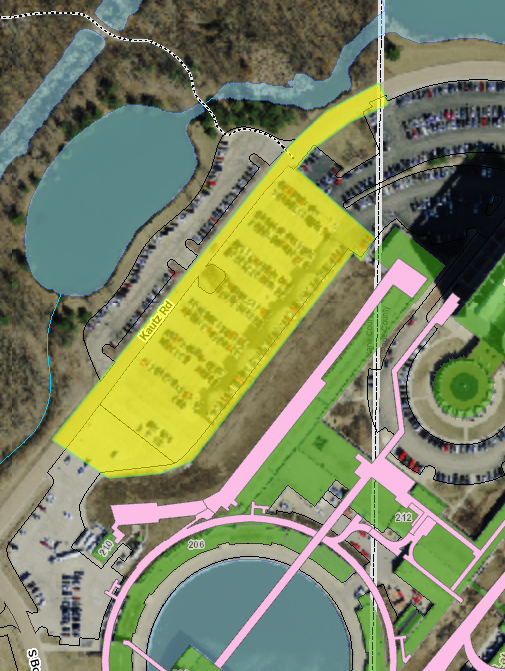 We will be standing up a roadway and parking lot reconstruction contract to start work in the early summer, covering Kautz road and the Wilson Hall west parking lot roughly as indicated in the screen shot below.
20
Presenter | Presentation Title
4/7/2023
Road Survey
Road boring 
56 area across
Characterization for Roadbed
Load rating
21
Presenter | Presentation Title
4/7/2023
Next Meeting
Alignment Needs
Linac tank 5
MI 8 Collimator
MI Quad change out
NuMI 
Target hall
RCT Needs
Coverage of jobs
Dealing with Rad Waste
22
Presenter | Presentation Title
4/7/2023
23
Presenter | Presentation Title
4/7/2023
Trades Work (As of 2/14/23)
24
Presenter | Presentation Title
4/7/2023
Booster RF Upgrade (2 man crew minimum,  3+ at times for wire pull)
Existing duct work in Booster Gallery West will be removed by HVAC subcontractor and stored outside the gallery footprint to be reinstalled later.
Existing abandoned water pipes (6” and smaller) to be removed by yet be determined subcontractor and disposed of in dumpsters
New raceways and trough to be installed by Leyden Electric
All wire to be pulled wherever raceways will be covered by reinstallation of ductwork and inspected/verified by TM/CC and Leyden Electric representive
May include transferring source to new distributed circuits at this time if time permits.
Ductwork to be reinstalled in original location after clearance is given by Leyden Electric
Remaining Electrical installation to continue after ductwork if needed.
 
MI-50 Power Supply DLO replacement (2 man crew minimum)
This is the same as what John did at the beginning of last years shutdown.  I’d like to put one crew together to just work on that, two guys, potentially rewiring all three at MI-50
 
MI-50 VFD Upgrade (2 man crew minimum 4 at times for wire pull)

Main  Injector and Booster Collimators (3-man crew minimum)
Two new collimators being installed somewhere in the accelerator.
36 cables being pulled for the Booster Collimator (12) 3C20AWG, (12) 5C18AWG & (12) 2 pair 22AWG, lengths are being determined
-8 cables being pulled for Mian Injector Collimator (16) 3C20AWG, (16) 5C18AWG & (16) 2 pair 22 AWG, lengths are being determined
All I know is the cables are pulled from a relay rack upstairs, to the collimators downstairs, terminations will be done by machine technicians
25
Presenter | Presentation Title
4/7/2023
LINAC Compressors (2-man crew)
There are two compressors in the lower level of LINAC that need to be separated from the common circuit powering them now
The compressors are labeled as having separate circuits however when both run, the circuit breaker trips and both die.  Compressors are labeled with PP-L3-3 #7,9,11 and PP-L3-3 #13,15,17
We will have to open and inspect existing as is installation to verify how much is incorrectly installed, including the PP-L3-3
Current config control under MCR control, coordination with MCR needed for inspection/diagnosis.
MESON Power Supply upgrade (unknown)
This has a small likelihood of being done this summer
not much information available at this time
Fixed target vacuum pump upgrades (2 man crew, ODH required)
Three locations for new 30amp 208v three phase Hubbell integrated twist lock/disconnects installed
One location requires a 7.5 kva xfmr
Roll over from last year, G2 service building, F-1 manhole job
WIFI installation in F sector and beyond
not much information at this time but I believe it be relatively simple, similar to the cable pull John did in MS-3 last summer but in 5(?) locations
Interlocks F-2, F-3 Manhole (2-man crew, confined space required)
Replace the Rotting Boxes and interconnecting Conduit
Need to add muon campus work
26
Presenter | Presentation Title
4/7/2023
Instrumentation
27
Presenter | Presentation Title
4/7/2023
SY
Lighting upgrade (assigned to FESS during the 2022 shutdown and wasn't done).
Transfer Hall
Meson M03 
Working with FESS on this task.
No plan has been put forth yet

Switchyard service building clean up (no manpower for this job in 2022)
Working on Getting additional Vet Techs
28
Presenter | Presentation Title
4/7/2023
RF
BOOSTER RF				              					   Days
RF Characterization										10			
RF Maintenance (estimated)									15
Booster West Gallery 480V Upgrade							40
			 
MAIN INJECTOR RF				
RF Characterization										10	
RF Maintenance (estimated)									15				
RF Cavity LCW Cooling Path Upgrade						35			
Dual PA RF Station Upgrade									15
29
Presenter | Presentation Title
4/7/2023
MSD
30
Presenter | Presentation Title
4/7/2023
Planning Transition states
Into Shutdown
Configuration Control
Opening Surveys
Re-coring
Fire system testing

Out of Shutdown
Restart Forms
Re-coring
Safety System testing
Enclosure securing 
Interlock testing
Configuration Control
Safety System testing
Rad permits
Sequencing has been completed
Milestone have been setup to final completion dates
31
Presenter | Presentation Title
4/7/2023